CÁLCULO ELEMENTOS
PESO
PLANETA
SOL                                        
LUNA
5
4
LO QUE SOMOS
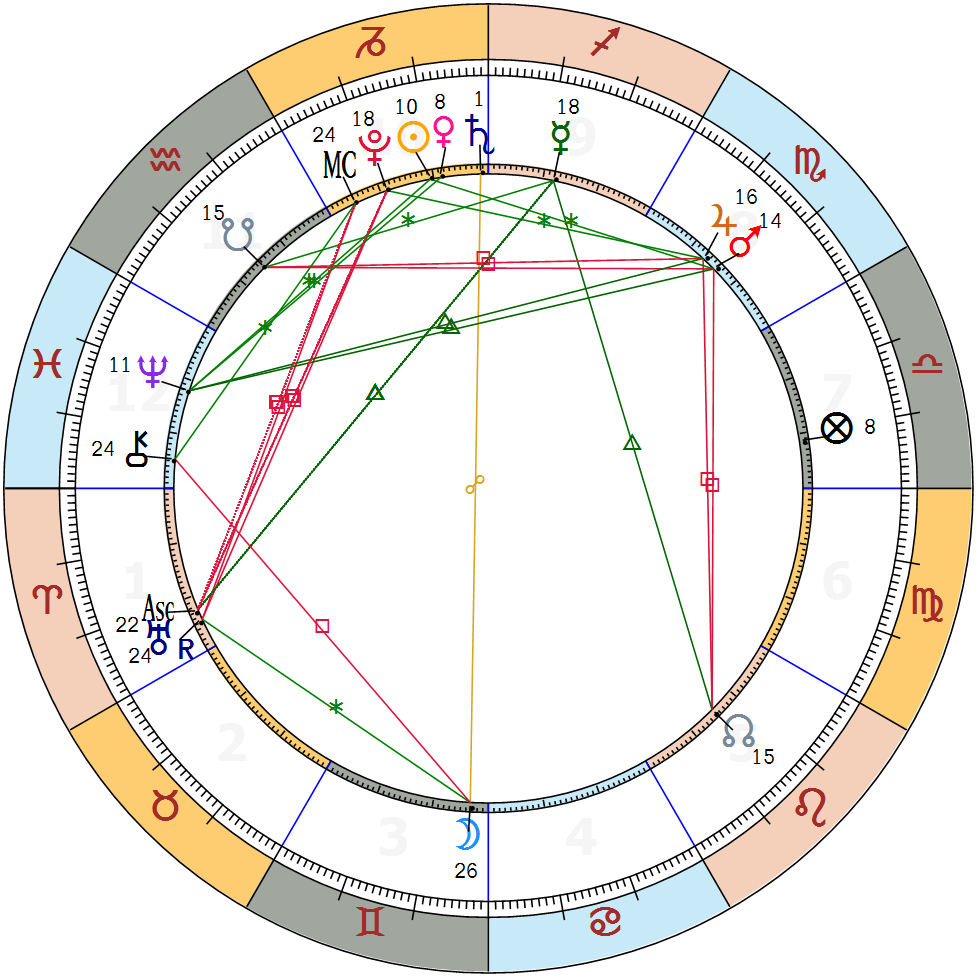 MERCURIO                                      
VENUS                                              
MARTE
3
3
3
CÓMO CONSTRUIMOS NUESTRO UNIVERSO PERSONAL
3
ASC
2
2
2
MC
JÚPITER
SATURNO
UNIVERSO SOCIAL
URANO 
NEPTUNO
PLUTÓN
1
1
1
UNIVERSO TRANSPERSONAL
EJEMPLO
FUEGO____LUNA (4) + VENUS (3) = 7
AIRE ____ JÚPITER (2) + SATURNO (2) = 4
TIERRA____URANO (1) + NEPTUNO (1) =2
AGUA____SOL (5) + MERCURIO (3) + MARTE (3) + ASC (3) + PLUTÓN (1) = 15
EN ESTA CARTA PREDOMINA LA ENERGIA DE
AGUA / FUEGO